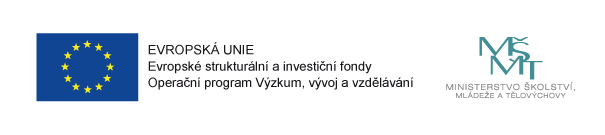 Místní akční plán rozvoje vzdělávání v ORP Chrudim
CZ.02.3.68/0.0/0.0/15_005/0000069
Chrudim 15.3.2016
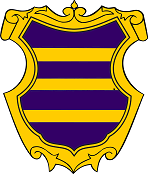 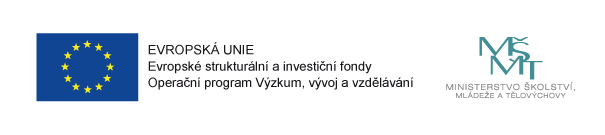 Program:
Význam MAP pro ORP Chrudim
Představení členů ŘV a PS 
Přehled komunikace v OT MAP 
Harmonogram
Statut ŘV, Jednací řád ŘV
Volba předsedy ŘV 
Pracovní skupiny 
Seznámení s webem MAP
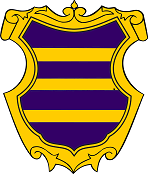 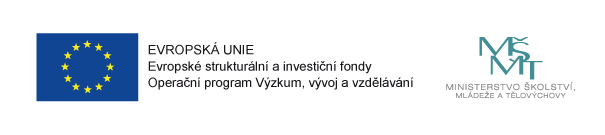 Proč MAP?
Skutečné potřeby území v kontextu - ČR (soulad-NIDV), kraje,
měst a obcí, vzdělávacích zařízení, veřejnosti apod.		
	 	Diskuse v území 	
AT   	PS, web MAP 		ŘV = stanovení priorit, 
tedy Strategický rámec MAP do r. 2023
		 Jaká opatření ? 	
. aktivity škol
. aktivity spolupráce
. sociální služby, neformální vzdělávání,
. preventivně výchovné aktivity
ANALYTICKÁ ČÁST
STRATEGICKÁ ČÁST
srpen 2016
AKČNÍ PLÁN
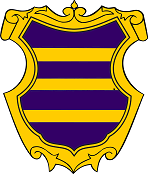 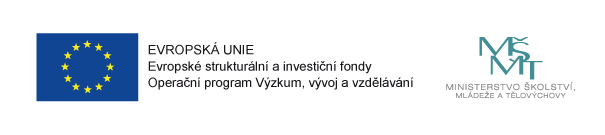 Cíl : 	podklad pro územně zaměřené výzvy OPVVV, 
výzvy SC 2.4 IROP (i MŠ)
soulad s KAP (exelentní a nadstandardní prostory)
podklad pro šablony
koordinace aktivit v území pro řešení místních potřeb
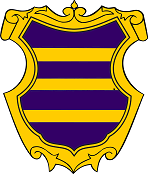 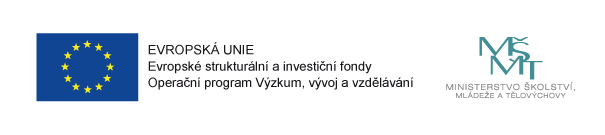 Přínos:	
	vzdělávání partnerů i cílových skupin (strategické plánování…)
	zmapování odborníků v území - výchova nových
								     - plánování spolupráce
								     - osnovy (struktura) nových povinných dokumentů
	zmapování zájmového vzdělávání
	přenos dobré praxe – lektoři, návštěvy
	orientace v povinných i volitelných, průřezových a doporučených tématech
	celoživotní vzdělávání
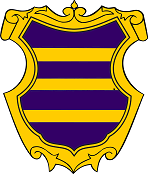 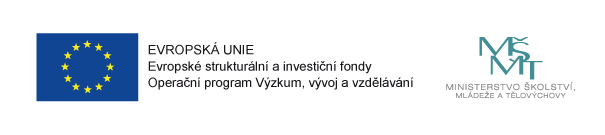 Řídící výbor
Pavel Bezděk		zástupce realizátora projektu (SKCH)
Šárka Trunečková	zástupce realizátora projektu (CH)
Josef Blažek			zástupce realizátora projektu (ŽH)
Petr Řezníček		zástupce realizátora projekt, zřizovatele
Radek Zeman		zástupce realizátora projektu 
Martina Lacmanová	zástupce zřizovatele, mikroregionu
Lenka Budínská		zástupce vedení škol
Petr Schejbal		zástupce zřizovatele
Iva Blehová			zástupce zřizovatele
Milan Chalupník		zástupce zřizovatele
Eva Kaválková		zástupce zřizovatele
Martin Vykydal 		zástupce vedení škol
Eva Rybenská		zástupce vedení škol
Jaroslav Víšek 		zástupce vedení škol
Dagmar Krčilová		zástupce vedení škol
Jindřich Vyhnánek 	zástupce vedení škol	
Josef Roušar			zástupce vedení škol
Iva Roušarová		hospodářská komora
Luděk Netolický			zástupce vedení škol
Jan Doucek				zájmové vzdělávání
Jan Florián				alternativní vzdělávání
Hana Žemličková		zástupce ZUŠ
Hana Jindrová			zástupce KAP
Lucie Bořková			zástupce KAP
Veronika Pešinová		zástupce OŠ, rodičů
Jana Stehlíková			zástupce rodičů
Michaela Kudynová		zástupce ITI
Zdenka Šándorová, 		Univerzita Pardubice
Iva Machková			psycholog
Martin Kiss				zástupce kraje
Karolína Madajová		kurátor
Eva Pokorná				kurátor
Veronika Bartáková		alternativní vzdělávání
Táňa Zimmermanová 	alternativní  vzdělávání
Ladislava Zelenková		speciální pedagog
Karel Kincl				zástupce ZUŠ
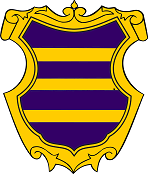 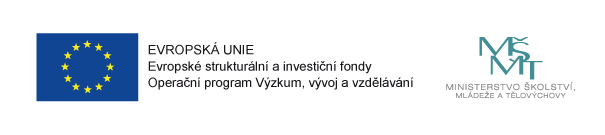 PS  Inkluze
Budinská L.
Melicherová R.	
Kalinová L.	
Lacmanová M.	
Vykydal M.	
Kaválková E.	
Florián J.	
Žemličková H.	
Machková I.	
Pokorná E.
Složení pracovních skupin

 zastoupení MŠ, ZŠ, ředitel, učitel, zastupitel,
 rodič, experti
zástupce oblastí-S,CH,Ž

Všechny skupiny spolupracují se zástupci průřezových,
volitelných a doporučených témat – dle analýzy, dotazníku…
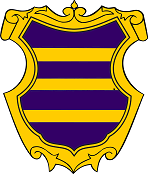 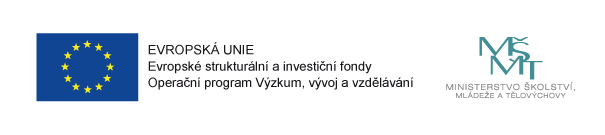 PS proti školnímu  neúspěchu
Zelenková L.	
Schejbal P.
Bartáková V.	
Vyhnánek J.	
Blehová I.	
Roušar	J.	
Řezníček P.	
Machková I.	
Šándorová Z.	
Madajová K.
PS Gramotnost
Chalupník M.	
Stehlíková J.	
Víšek J. 		
Krčilová D.	
Doucek	 J.	
Tomášková L.	
Stará P.		
Novotná I	
Machková I.	
Kaplanová J.
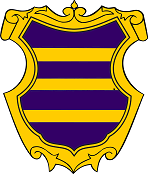 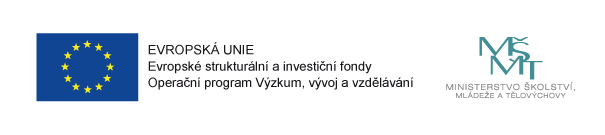 ŘV
AO
KKA
ŘV - Řídicí výbor
AO - administrátor pro oblast
KKA - koordinátor klíčových aktivit
STS - specialista tvorby strategií
PSI - pracovní skupina inkluze
PSG - pracovní skupina gramotnost
PSN - pracovní skupina proti šk. neúspěchu
V - vedoucí PS
O - odborník PS
E - expert
Člen VDP – člen pro volitelná, doporučená a průřezová opatření
STS
V
V
V
PS G
PS N
PS I
O
O
O
Členové
E
VDP
Vedoucí PS – komunikuje s AO,  zodpovídá za předání  podkladu
 pro ŘV
 Odborník z PS – komunikuje s STS, s experty, s členy VDP
 Člen VDP – komunikuje se všemi PS, společně s odborníkem PS a STS
 Člen PS – připomínkuje, diskutuje, vzdělává se, setkává se
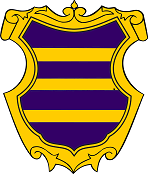 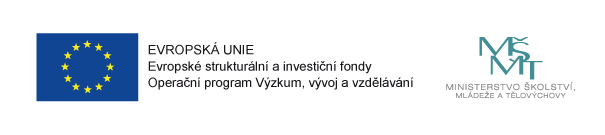 Administrátor pro oblast	S	D. Šlemrová (I)
					   CH	T. Černý (N)
						Ź	M-Písař (G)
AO
RT
PS
V
O
STS
Specialista pro tvorbu strategií	S	E.Feyfarová (I)
						    CH	J.Košťálová (N)
							Ž	K.Korejtková (G)
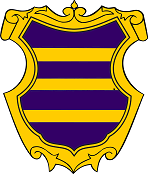 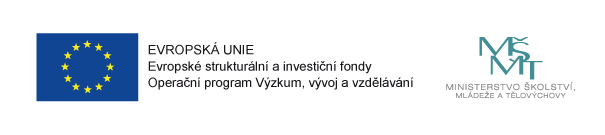 HARMONOGRAM
Analytická část MAP vymezí problémové oblasti a klíčové problémy, pokrývá povinná opatření MAP, vymezí doporučená, průřezová a volitelná opatření MAP, popíše potřeby investic včetně jejich stupně připravenosti, vymezí prioritní oblasti a SWOT 	05/16
Strategická část MAP obsahuje Strategický rámec MAP do roku 2023, v němž jsou stanoveny vize, dlouhodobé priority (na základě analýzy)a jeho soulad a potvrzení potřebnosti a využitelnosti investic do infrastruktury ve vzdělávání v území	08/16
Sestavení akčního ročního plánu-popis opatření (cíl, odpovědnosti, termíny, měřitelnost), a typů aktivit (aktivity škol, aktivity spolupráce, infrastruktura pro vzdělávání	08/17
Schválená verze MAP obsahuje schválený Strategický rámec MAP včetně kapitoly souladu investičních potřeb a MAP včetně případných dohod nebo souhlasů zřizovatelů, neinvestiční aktivity									       				 08/17
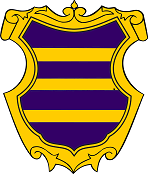 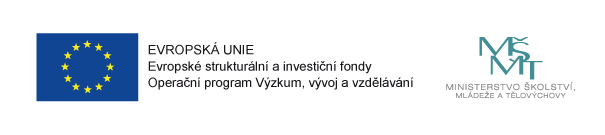 Volba předsedy ŘV		Mgr. Bc.Milan Chalupník	(Ž)
						ředitel ZŠ Seč
						člen zastupitelstva města Slatiňany
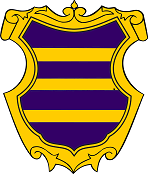 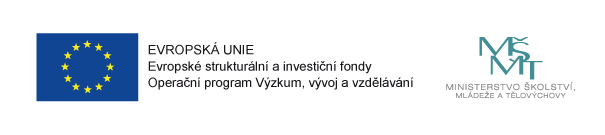 Statut Řídícího výboru 
projektu Místní akční plán rozvoje vzdělávání v ORP Chrudim 
CZ.02.3.68/0.0/0.0/15_005/0000069
 
Článek 1
Úvodní ustanovení
a) Řídící výbor projektu Místní akční plán rozvoje vzdělávání  v ORP Chrudim (dále jen „Řídící výbor“) je platformou zřízenou pro účely projektu „Místní akční plán rozvoje vzdělávání v ORP Chrudim“ a na základě materiálu Postupy zpracování místních akčních plánů (dále jen „MAP“)  Příloha č. 2 výzvy k předkládání projektů.
b) Řídící výbor byl zřízen za účelem zajištění spolupráce všech relevantních aktérů ve vzdělávání v daném území (s cílem vytvořit jejich reprezentativní zastoupení).
 
Článek 2
Působnost ŘV MAP
a) Řídící výbor je jako hlavní pracovní orgán součástí organizační struktury MAP.
b) Role Řídícího výboru je spjata s procesem plánování, tvorbou a schvalováním Místního akčního   plánu rozvoje  vzdělávání  v ORP Chrudim. 
Projednává, připomínkuje a vyjadřuje se k podkladům a návrhům realizačního týmu a pracovních skupin, k přípravě, realizaci a evaluaci MAP, aktualizuje je a schvaluje,  pomáhá zprostředkovat přenos informací v území.
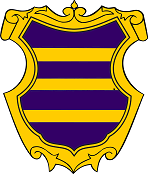 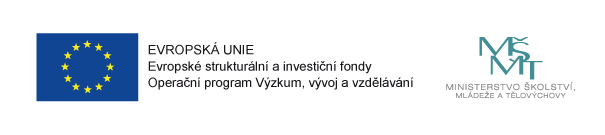 Článek 3
Složení Řídícího výboru
a) Řídící výbor je ustaven na základě principu partnerství , respektuje principy MAP a nemá právní subjektivitu.
b) Řídící výbor může vytvářet další organizační prvky (pracovní skupiny apod.)
c) Řídící výbor si volí svého předsedu, schvaluje jednotlivé vedoucí pracovních skupin a definuje si vlastní postupy rozhodování.
d) Členy Řídícího výboru jsou zástupci institucí uvedených níže:
Povinní zástupci:
zástupce realizátora projektu MAP,
zástupce kraje,
zástupci zřizovatelů škol – školy bez rozdílu zřizovatele, tj. včetně soukromých a církevních,
vedení škol, výborní učitelé (učitelé – leadři, tak, jak je chápe kariérní systém), zástupci ze školních družin (platí pro ZŠ) – školy mateřské a základní bez rozdílu zřizovatele, tj. včetně soukromých a církevních,
zástupci organizací neformálního a zájmového vzdělávání (mimo družin),
zástupci základních uměleckých škol,
zástupce KAP,
zástupce rodičů, kteří jsou doporučeni školskými radami nebo organizacemi (NNO) sdružujícími rodiče,
zástupce ITI
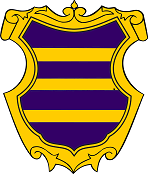 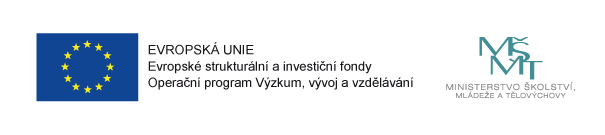 Doporučení zástupci:
zástupce mikroregionů na území MAP,
další zástupci dle návrhu dalších členů Řídicího výboru ( raná péče, alternativní vzdělávací zařízení, Univerzita Pardubice, psycholog, výchovný poradce, policie, kurátor, speciální pedagog, zdravotně postižení).
 
Článek 4
Jednání Řídícího výboru
Postup při jednání Řídícího výboru se řídí Jednacím řádem Řídícího výboru, který schvaluje Řídící výbor na svém prvním zasedání.
Činnost Řídícího výboru je organizačně, administrativně a technicky zabezpečována administrativním týmem projektu.
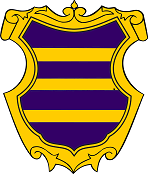 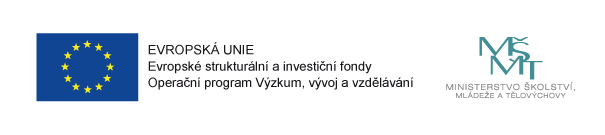 Jednací řád Řídícího výboru projektu Místní akční plán rozvoje vzdělávání v ORP Chrudim
				CZ.02.3.68/0.0/0.0/15_005/0000069
Článek 1
Obecná ustanovení
1. Tento Jednací řád upravuje postupy, činnosti a jednání Řídícího výboru (dále jen ŘV) po dobu realizace projektu Místní akční plán rozvoje vzdělávání v ORP Chrudim
2. Jednací řád schvaluje ŘV na svém prvním zasedání.
Článek 2
Jednání ŘV
1. Zasedání ŘV svolává předseda ŘV (dále jen „předseda“) podle potřeby, nejméně však dvakrát ročně, a to prostřednictvím členů realizačního týmu. ŘV může jednat také formou písemné komunikace poštou, nebo elektronicky.
2. Zasedání ŘV může být svoláno rovněž na žádost nejméně 1/3 členů.
3. S výjimkou naléhavých případů se zasedání ŘV svolává nejméně 7 pracovních dní před termínem prostřednictvím e-mailu.
4. Program jednání navrhuje předseda ve spolupráci s realizačním týmem a v souladu s harmonogramem projektu. Realizační tým připravuje pro tato jednání podklady.
5. Podklady pro jednání zpracovávají členové realizačního týmu ve spolupráci se zástupci ŘV podle své oblasti činnosti a na základě aktuálního programu jednání. Tyto podklady jsou členům ŘV zasílány elektronicky.
6. Jednání řídí předseda, v jeho nepřítomnosti jím určený člen ŘV.
7. Na pozvání některého z členů ŘV se jednání mohou zúčastnit další osoby po předchozím souhlasu manažera projektu.
8. Každý účastník jednání bude respektovat délku svého příspěvku do max. 10 min., pokud nebude stanoveno před zahájením jednání jinak.
9. Předseda ŘV nese odpovědnost za adekvátní prezentaci stanovisek ŘV navenek.
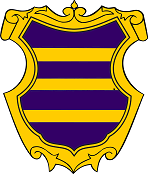 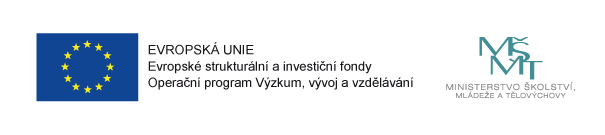 Článek 3
Hlasování a usnášeníschopnost
1. ŘV je způsobilý se usnášet, je-li přítomna nadpoloviční většina jeho členů. V případě, že není přítomna nadpoloviční většina členů ŘV, předseda jednání řádně ukončí a po uplynutí 15 min. zahájí náhradní jednání ŘV. V tomto případě již rozhoduje nadpoloviční většina členů přítomných.
2. ŘV může projednat věc, která není na programu zasedání, souhlasí-li s tím všichni přítomní členové ŘV.
3. Členové ŘV na zasedání ŘV hlasují. Rozhodnutí ŘV je přijato většinou hlasů přítomných členů. Každý člen ŘV má jeden hlas.
4. Mimo zasedání ŘV je možno přijmout rozhodnutí, stanovisko či projednat materiál s využitím poštovní, případně elektronické komunikace. V případě hlasování
prostřednictvím písemné, nebo elektronické komunikace, tzv. hlasování per rollam, jsou členové ŘV povinni reagovat a vyjádřit své stanovisko ve lhůtě 48 hodin. Pro případ neúčasti na jednání kolektivního orgánu může jeho člen zmocnit jiného člena tohoto orgánu, aby za něj na uvedeném jednání hlasoval. Jeden člen může zastupovat nejvýše dva členy ŘV.
Článek 4
Zápis
1. Z jednání pořizuje určený zástupce realizačního týmu projektu písemný zápis, který bude nejpozději 15 pracovních dní po skončení jednání uveřejněn na stránkách projektu webového portálu realizátora Projektu MAP – Města Luže a na stránkách spolupracujících MAS.
2. Zápisy ze zasedání ŘV obsahují seznam všech přítomných, shrnutí projednaných bodů, usnesení, stanovené úkoly a odpovědnosti členů ŘV i projektového týmu na další období.
3. Zápisy z jednání jsou ověřovány a podepsány zvoleným ověřovatelem.
Článek 5
Závěrečná ustanovení
1. Změny Jednacího řádu schvaluje ŘV.
2. Tento Jednací řád je platný po dobu realizace projektu a nabývá účinnosti dnem schválení.
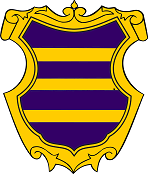 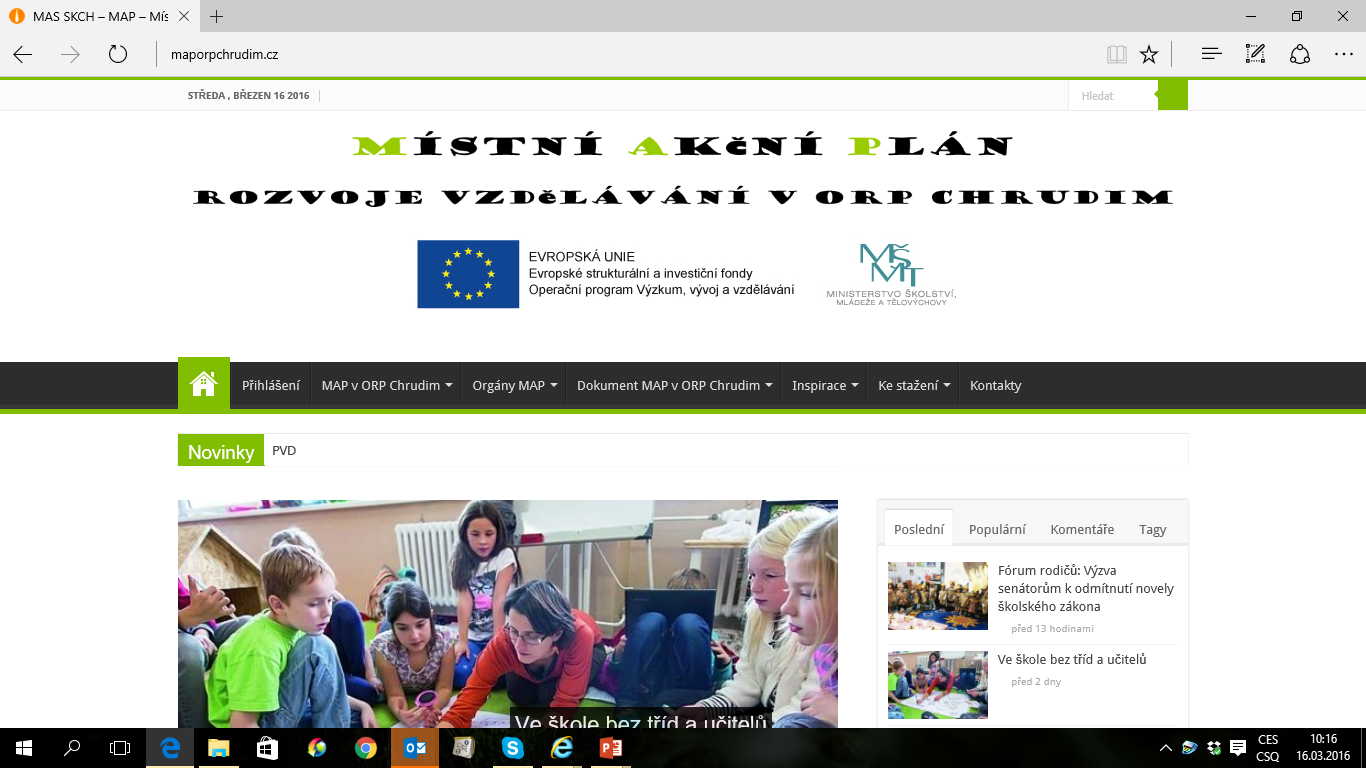 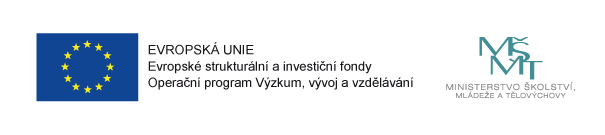 Pracovní skupiny jsou vytvořeny dle povinných opatření projektu:	
Opatření 1. Předškolní vzdělávání a péče: dostupnost – inkluze – kvalita 
Opatření 2. Čtenářská a matematická gramotnost v základním vzdělávání 
Opatření 3. Inkluzivní vzdělávání a podpora dětí a žáků ohrožených školním neúspěchem
 
odborník za PS
					inkluze		Mgr. Lenka Budínská
	    				gramotnost		Mgr. Milan Chalupník
					proti š. neúspěchu		Mgr. Ladislava Zelenková

Volba vedoucích pracovních skupin
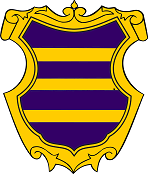 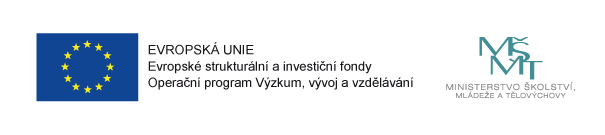 Shrnutí:
Úkoly: přihlášení na web + schůzka k webu 6.4. 2016 od 8.30 Chrudim(vedoucí PS)
	 četnost schůzek - návrh 1x za2 měsíce 			
	 PS	 analýza – postup + návrhy dokumentů, 
např. soulad kapitol ze ŠVP o žácích se speciálními vzdělávacími potřebami 
			s revidovaným RVP do 1.9.2016
				
	(tj. vedoucí PS sdělí svému AO termín, místo a požadavky na schůzku)
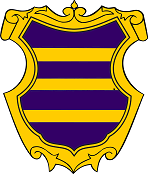 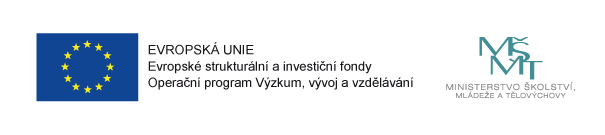 Shrnutí:
Úkoly: přihlášení na web + schůzka k webu 7.4. 2016 Chrudim
	 četnost schůzek - návrh 1x za2 měsíce 			
	 PS	 analýza – postup + návrhy dokumentů, 
např. soulad kapitol ze ŠVP o žácích se speciálními vzdělávacími potřebami 
			s revidovaným RVP do 1.9.2016
				
	(tj. V PS sdělí AO termín, místo a požadavky)
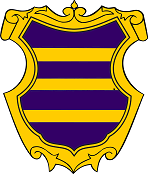 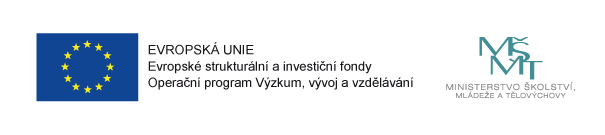 Děkuji za pozornost.

Kontakty:	mestoluze@seznam.cz

Luže, MAS SKCH: Mgr. Eva Feyfarová	skch.info@gmail.com
												604575206
MAS Chrudimsko: Ing. Jana Košťálová, Ph.D.jana.kostalova@maschrudimsko.cz
												607610185
MAS Železnohorský region: Martin Písař pisar@seznam.cz
												725156016
ORP Chrudim: Ing. Veronika Straková veronika.strakova@chrudim-city.cz
												469 657 690
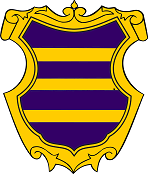